YBA GUEST RON MILLER
INTRODUCTION
My name is Ron Miller  and I am 52 years old.
I work for StartEngine 
StartEngine is LA’s largest tech accelerator
My role at StartEngine is CEO of StartEngine Crowdfunding Inc.
I help to find, screen and fund new technology related start-ups and build an equity crowdfunding platform company.
The Early Years…
I was born and raised in Detroit, Michigan.
This is a picture of me at age 3.
HIGH SCHOOL
I attended West Bloomfield High School in West Bloomfield, MI
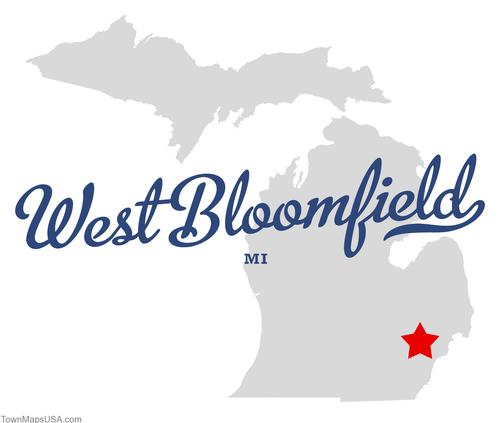 Insert map shot here
\
HIGH SCHOOL
As a HS student I was involved in starting my own business. I was also on the tennis team and the debate team.

As a HS student I was distracted my entrepreneurial endeavors.
\
HIGH SCHOOL
Things I enjoyed in HS
Things I did not enjoy in HS
Nothing
I graduated early
Too much structure
Taught by sitting all day at a desk
Being lectured all day
HIGH SCHOOL
Activities/Athletics in HS
Jobs I worked while in HS
Tennis
Debate
Dishwasher
Waiter
Service porter at a car dealer
Started business cleaning windows
Sold Fuller Brush
HIGH SCHOOL
Fondest memories from HS
Obstacles/Adversity you had to overcome in HS
My motorcycle
My car
I came from a broken home
My mom worked full time 
My parents were not engaged in my life
College or Graduate School
I attended Michigan State University in East Lansing, Michigan and the University of Detroit School of Law
\
College or Graduate School
Activities/Athletics in College
Jobs I worked while in College
I was the president of my fraternity
I was involved in the student chapter of the marketing association
I had my own window washing business
I bought and sold old houses
I sold T-Shirts
I bought and sold cars
College or Graduate School
Favorite classes
Least favorite classes
None of them
All of them
College or Graduate School
Fondest memories
Obstacles or adversity that you had to overcome
None that didn’t involve alcohol, drugs or the police
None
Career Path
[Speaker Notes: You may use this chart to describe your journey to the current career]
Career
My first Job
My worst Job
Washing dishes
I have been fired from every job I have had
Career
Some challenges I had to overcome in my career
People and partners
Current Role
[Speaker Notes: Use this graph to give more description of your role specifically (responsibilities, typical work week, direct reports, etc.)]
Career Compensation
[Speaker Notes: Use this graph to show general compensation ranges for people in various roles in your company]
ACADEMIC EXERCISE
We will now spend several minutes discussing the day’s academic module and how it is relevant in the ‘real world’
QUESTION AND ANSWER